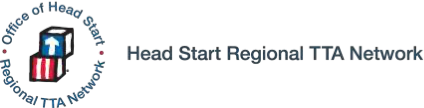 Autism Spectrum Disorder Professional Learning Series Part 3
Created and Presented by: M-SCS Health Services Program Advisors
Timika Sholar, Nicole Hilliard, Shanel Carson, LaTasha Jones, Michaela Myers, and Veronica Roberts
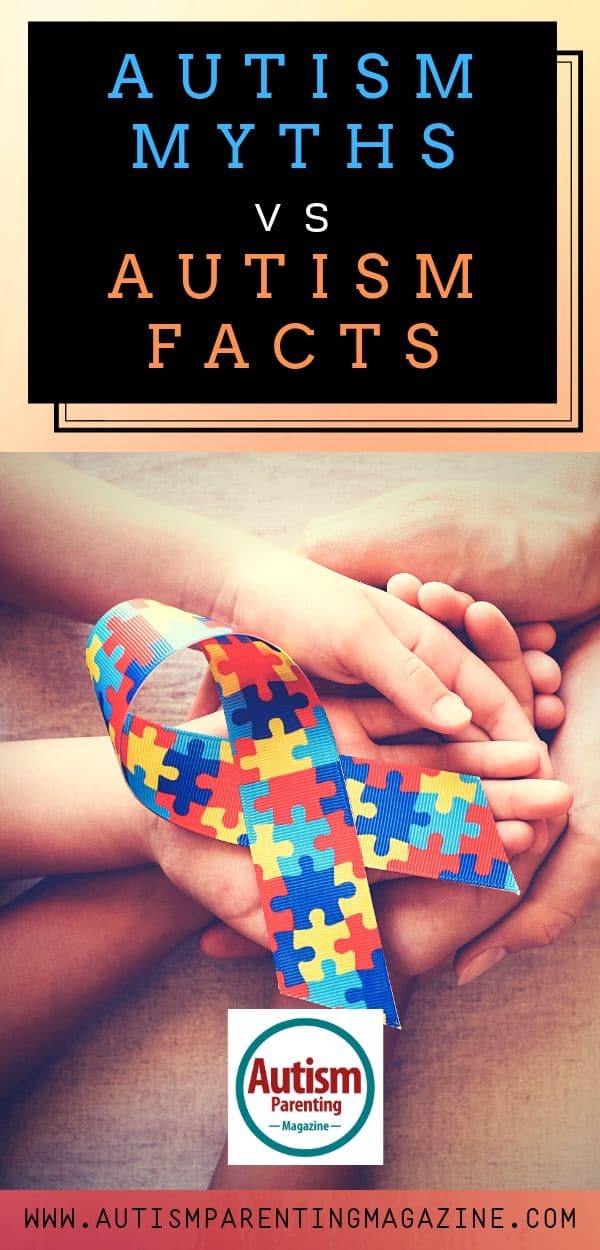 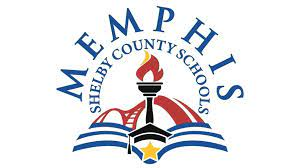 Smaller Title or Accent  Image Here
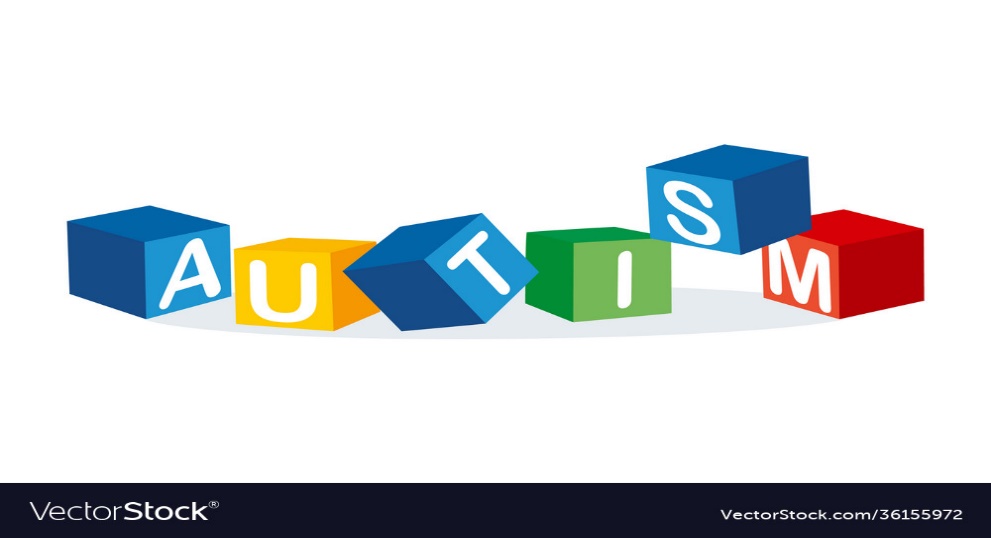 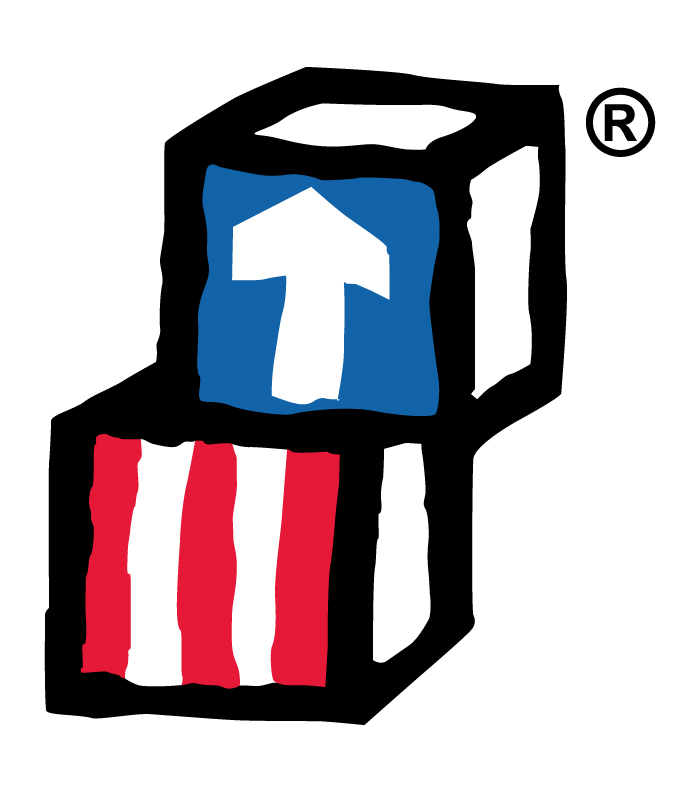 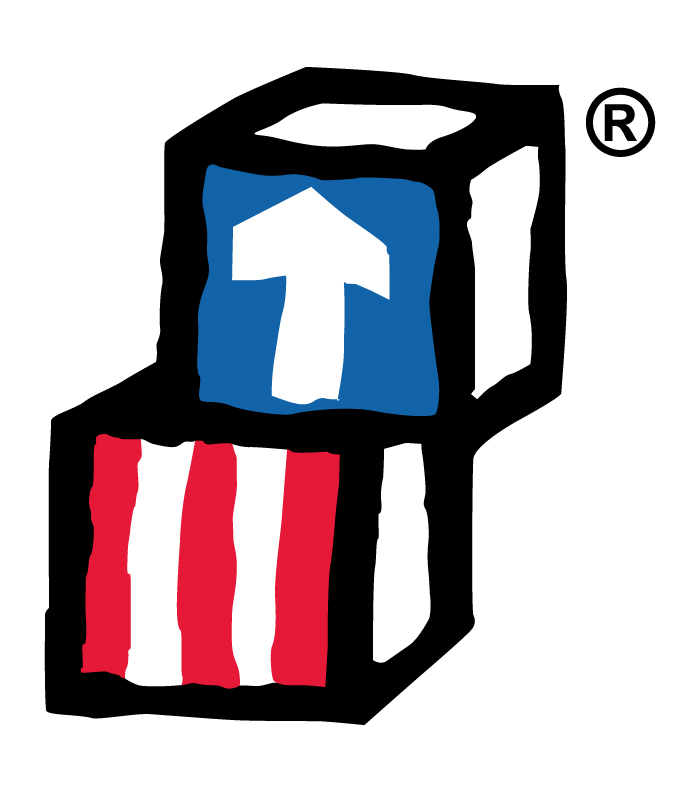 LEARNING OBJECTIVES
Smaller Title or Accent  Image Here
Tips for Talking with Parents about Developmental Concerns
Supporting Parents with Information About Their Rights and Responsibilities
S-TEAM Process (SST Process)
What to Do if a Parent has an Evaluation from an Outside
       Provider Agency
Autism Resources
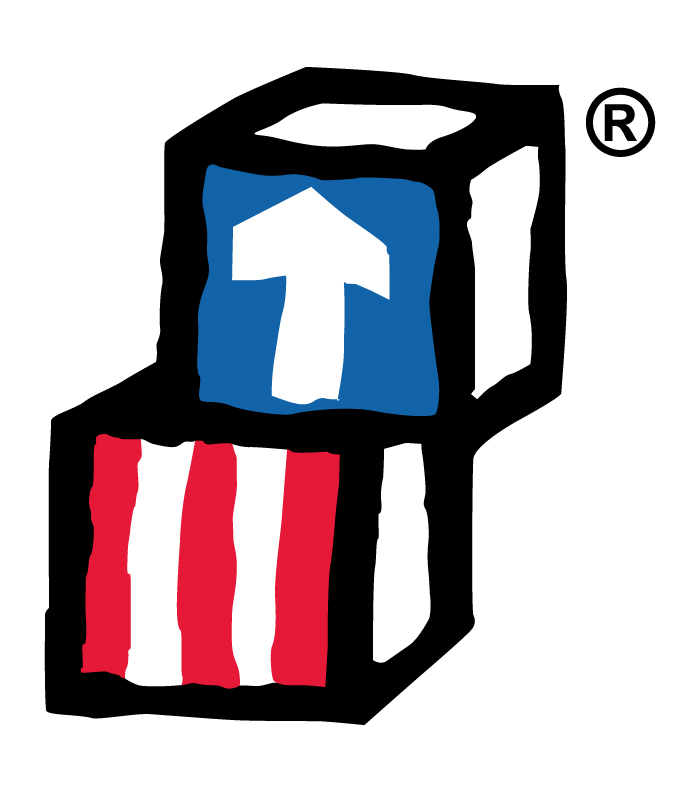 A Review…..What is Autism?
A bio-neurological developmental disability that generally appears before the age of 3
Impacts the normal development of the brain in the areas of social interaction, communication skills, and cognitive function and can cause significant social, communication, and behavioral challenges. 
Typical difficulties are seen in the areas of verbal/non-verbal communication, social interactions/communications, and leisure/play activities
Individuals with autism often suffer from numerous co-morbid medical conditions which may include allergies, anxiety, adhd, asthma, epilepsy, digestive disorders, persistent viral infections, feeding disorders, sensory integration dysfunction, sleeping disorders, and more
Is an individualized disability and can vary greatly from person to person 
        (no two people with autism are alike)
Children with autism do progress – early intervention is key
Is treatable and not a hopeless condition
Smaller Title or Accent  Image Here
https://nationalautismassociation.org/ and www.cdc.gov
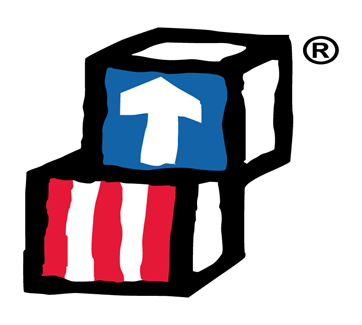 Tips for Talking with Parents about Developmental Concerns
Initial Conversations
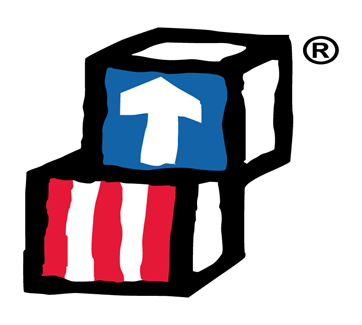 Discuss development regularly, not only at times of concern
Share Resources 
     (milestone checklists, Milestone Moments booklet, CDC Milestone Tracker app)
Use good listening skills

www.cdc.gov/ActEarly
cdc.gov  Training Module #4  Watch Me! Learn the Signs. Act EarlyConversation about a typically developing child"Active Listening: No Concerns"
When You Need to Share 
Concerns with a Parent
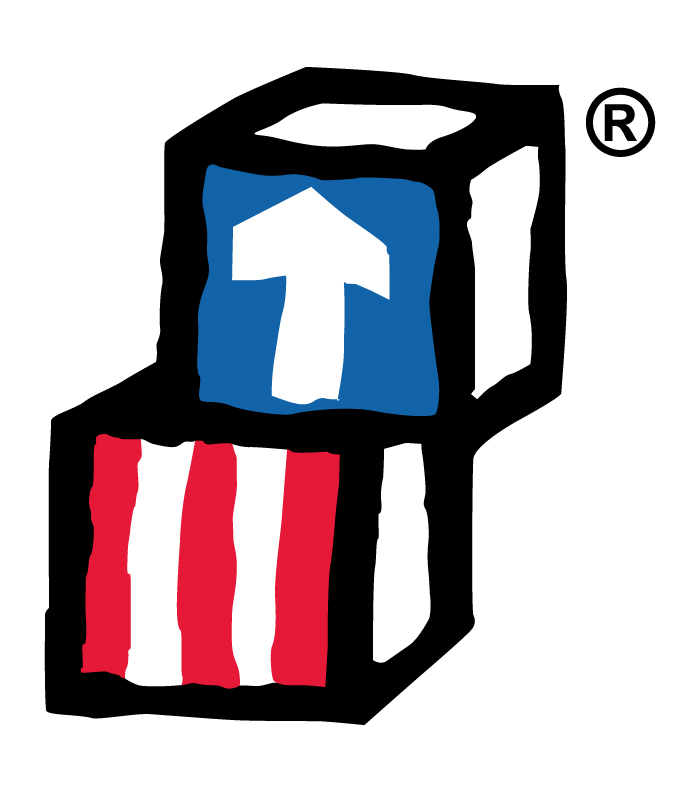 Share/Highlight the child’s strengths first
Be well prepared to express your concerns (do not diagnose or speak negatively about the student)
Encourage the parent to share concerns with the student’s PCP
Follow-up with the family in a few weeks
Be mindful of cultural differences
www.cdc.gov/ActEarly
cdc.gov  Training Module #4  Watch Me! Learn the Signs. Act EarlyConversation about a non-typical developing child"Active Listening: Concerns"
cdc.gov  Training Module #4  Watch Me! Learn the Signs. Act EarlyConversation about a non-typical developing child"Putting the Milestones into Practice: Jacob and Tyler, a Case Study"
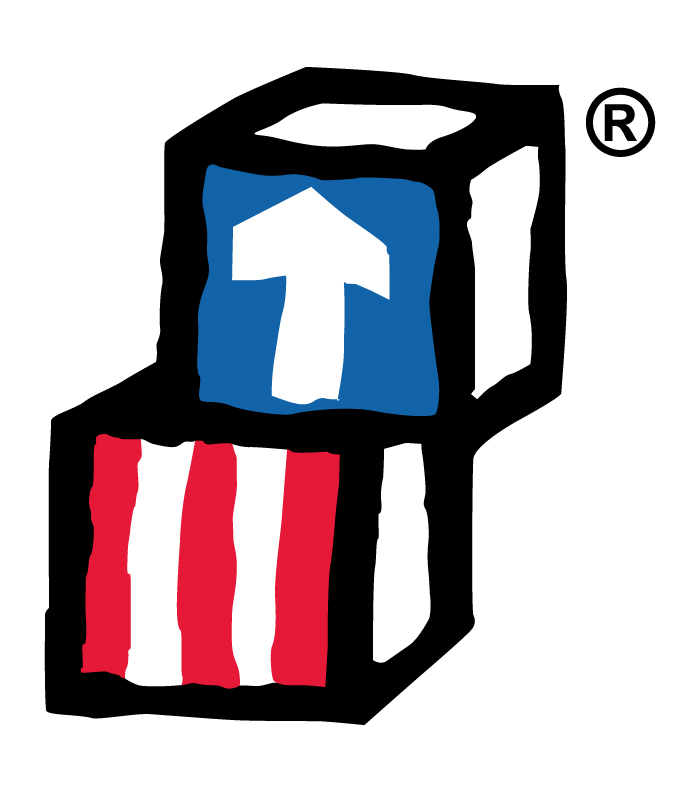 When Parents Disagree with Your Concerns 
OR
Doctors  Want to Wait/Don't See What You See
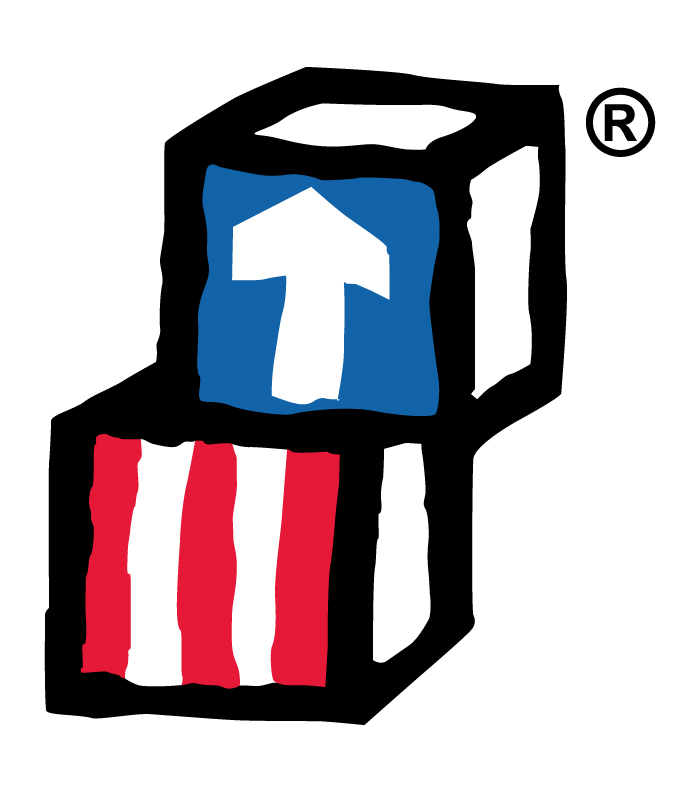 Examples of Statements You Can Express
REMEMBER TO NEVER DIAGNOSE A CHILD…..
Sometimes children behave differently at home and school so I'm only able to share what I've witnessed in the classroom.  We can refer your child to our  school district’s Local Education Agency to discuss concerns further/request an evaluation or we can continue to monitor and have a follow-up discussion in a few weeks to see how you feel.
I understand that you are upset, but I also want the best for your child so it's important for me to share what I have observed.  We can move forward however you feel is best.
I understand the Doctor prefers to wait and it's true all children develop at their own pace, but if you're willing, there are alternate avenues we can take such as getting a second opinion or calling our district’s Local Education Agency to make sure there are no legitimate concerns because early intervention is key.
www.cdc.gov/ActEarly
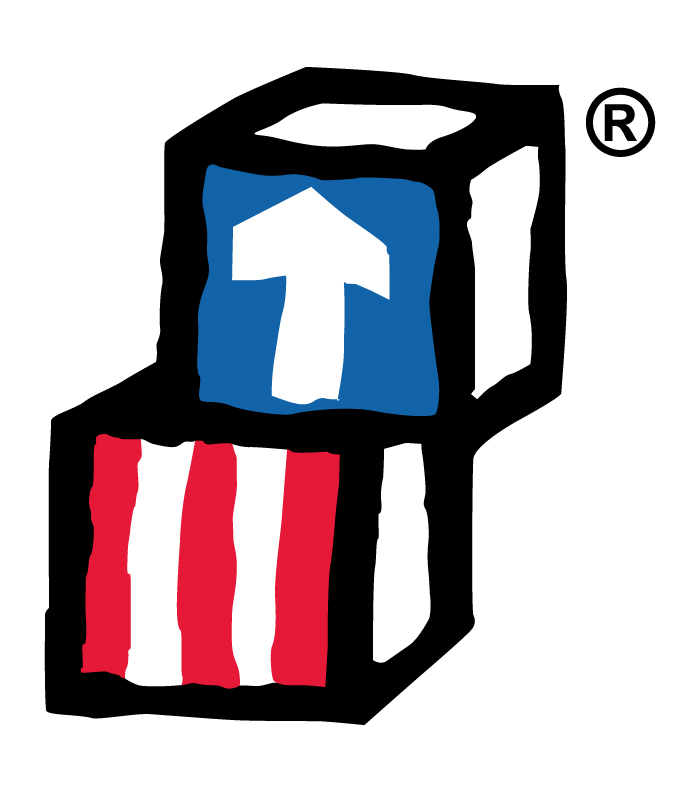 Recommendations You Can Offer Parents
Ask the PCP about completing Developmental Screenings
Ask the PCP for a referral to a Specialist
Get an evaluation completed by an outside provider (2nd Opinion)
Contact the assigned HSA for additional guidance
Tip Sheet
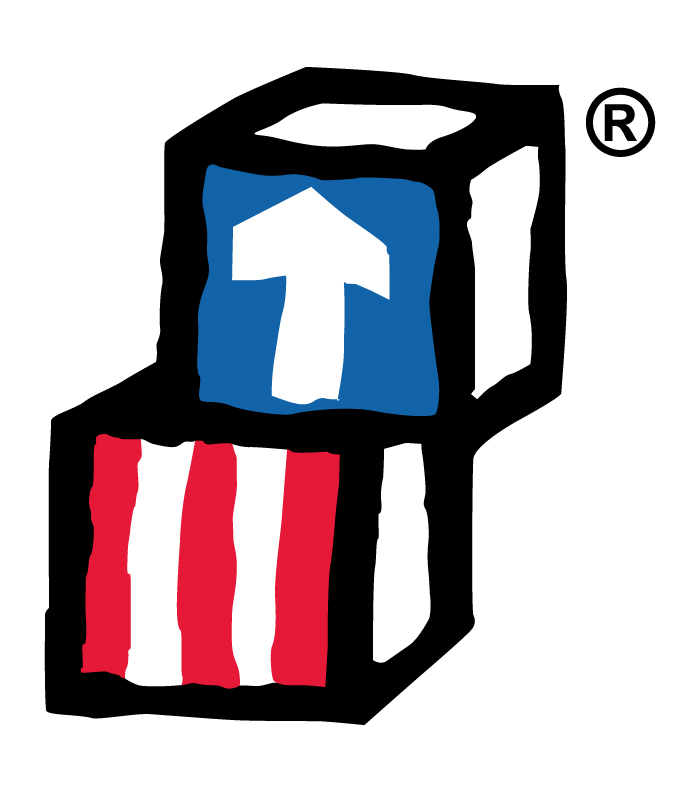 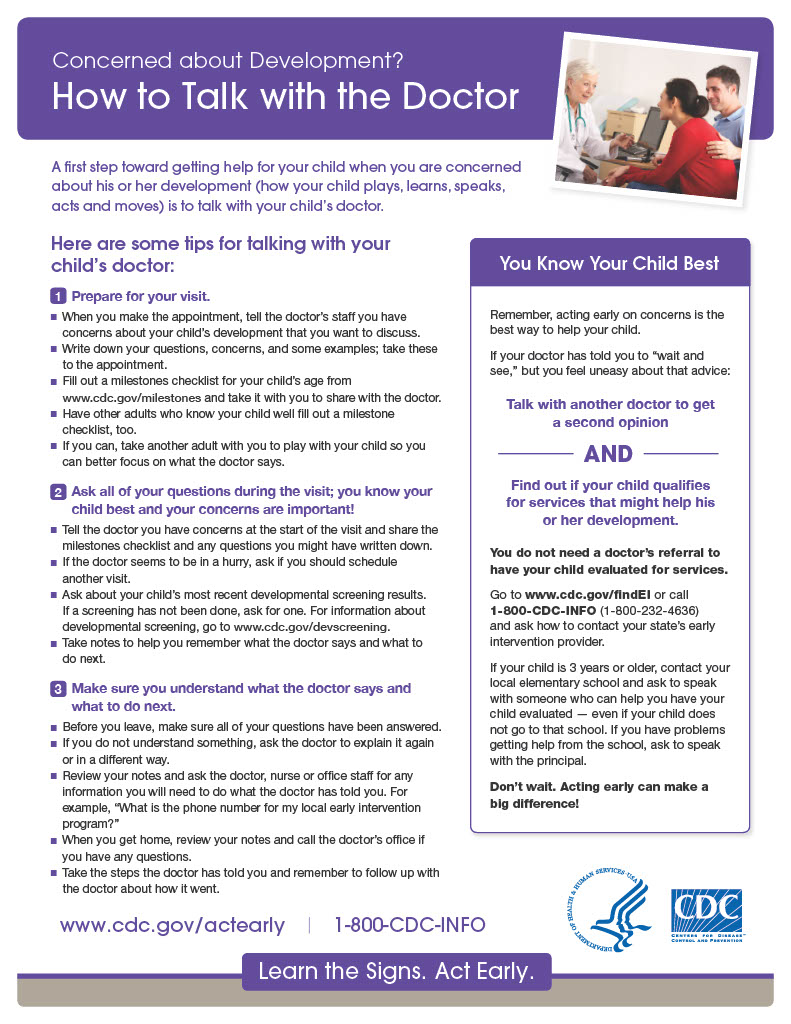 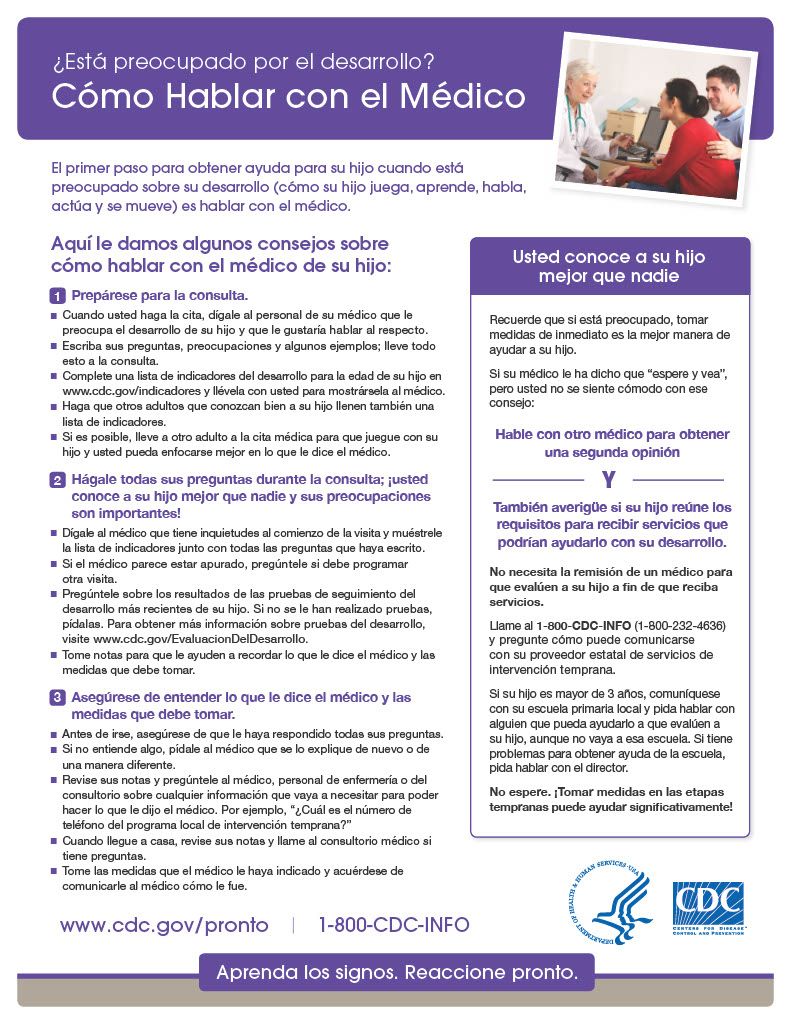 Supporting Parents with Their Rights and Responsibilities
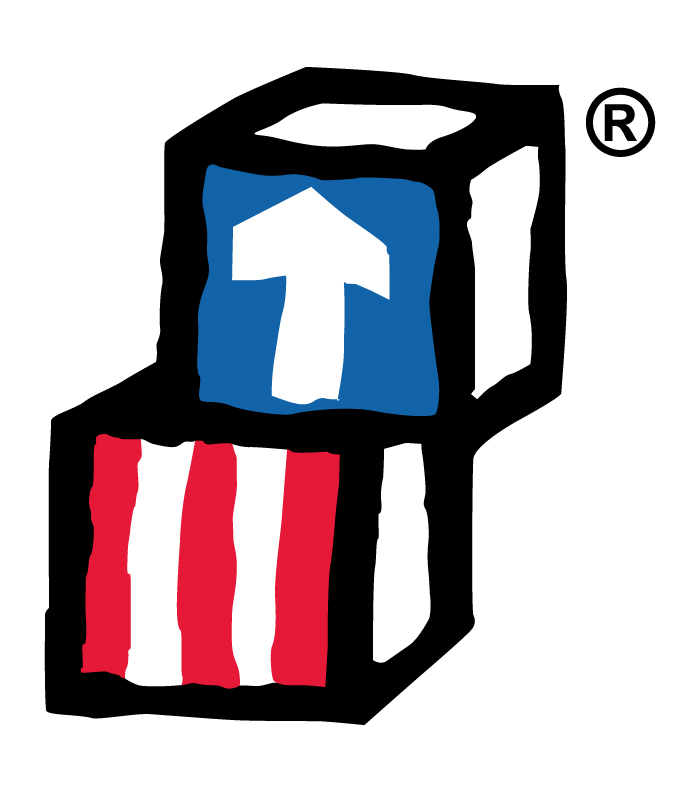 Remember whenever a disability is SUSPECTED, the student is IMMEDIATELY protected by the Individual’s with Disability’s Education Act (IDEA) and the TN Rule 0520-01-09.  In addition, parents are given the right to participate in their child’s education.
Purpose of the IDEA
to ensure that all children with disabilities have available to them a free appropriate public education that emphasizes special education and related services designed to meet their unique needs and prepare them for further education, employment, and independent living;
to ensure that the rights of children with disabilities and parents of such children are protected;
to assist States, localities, educational service agencies, and Federal agencies to provide for the education of all children with disabilities;
to assist States in the implementation of a statewide, comprehensive, coordinated, multidisciplinary, interagency system of early intervention services for infants and toddlers with disabilities and their families;
to ensure that educators and parents have the necessary tools to improve educational results for children with disabilities by supporting system improvement activities; coordinated research and personnel preparation; coordinated technical assistance, dissemination, and support; and technology development and media services;
to assess, and ensure the effectiveness of, efforts to educate children with disabilities.
https://sites.ed.gov/idea/
[Speaker Notes: Smith Last Slide]
TN DOE QUICK GUIDE TO PARENT RIGHTS AND RESPONSIBILITIES IN SPECIAL EDUCATION
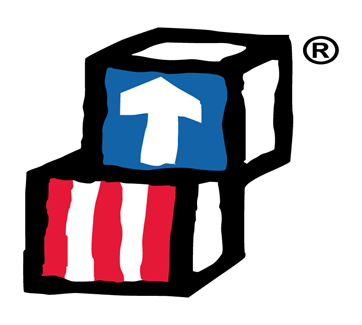 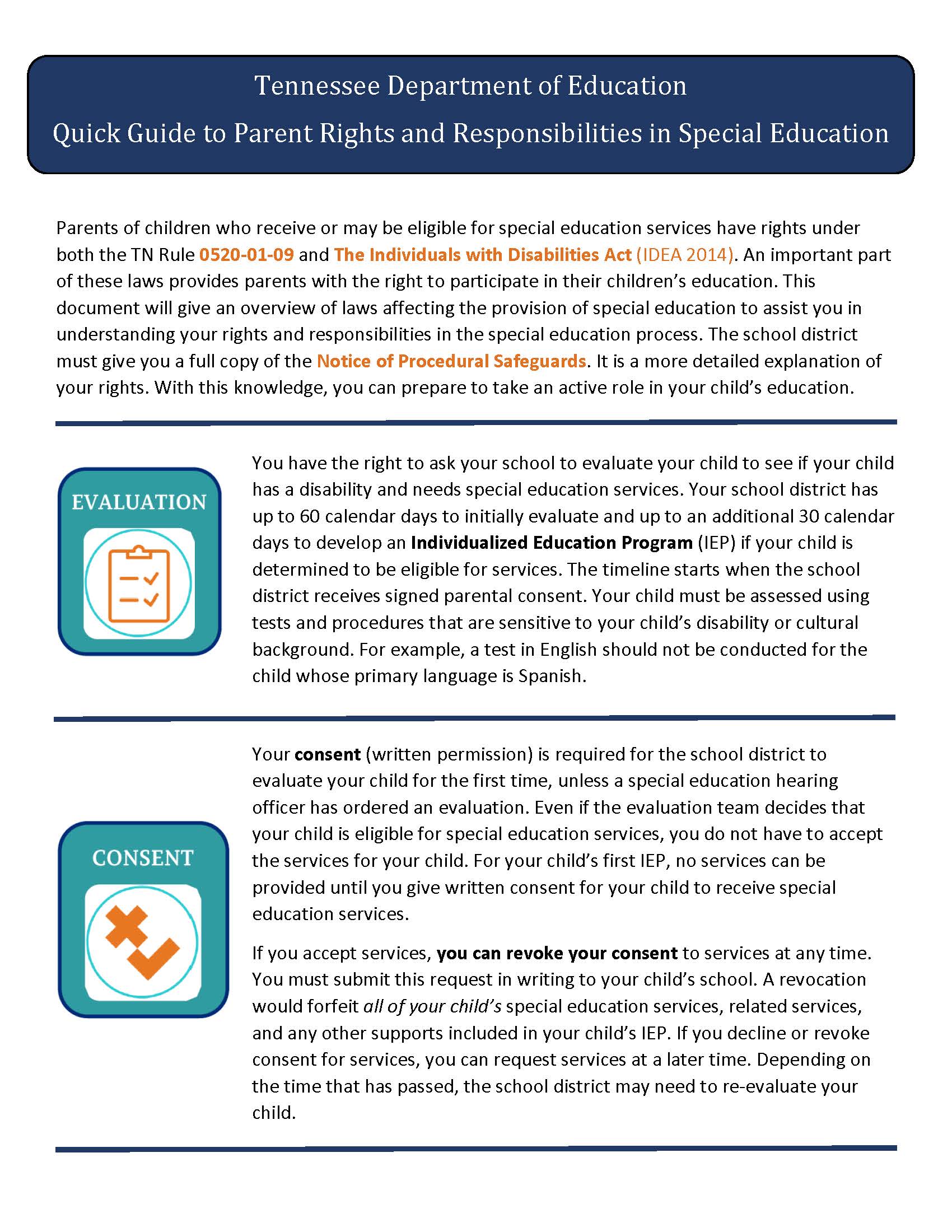 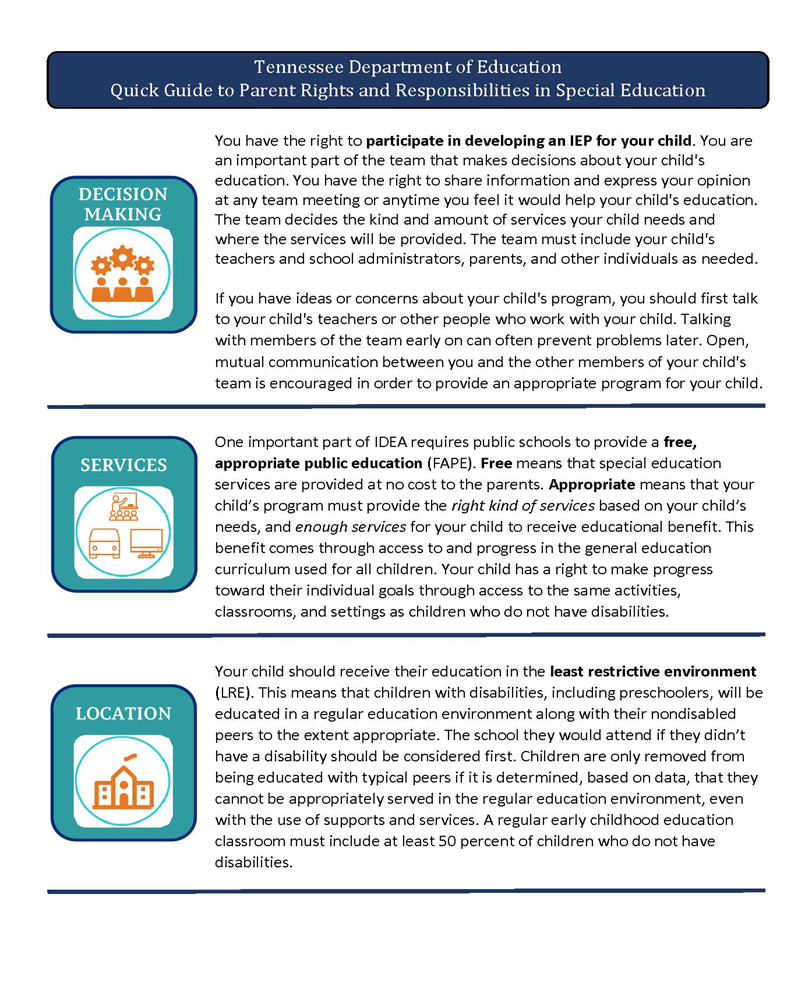 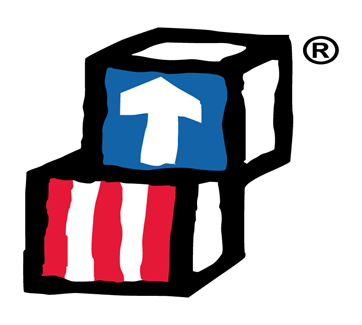 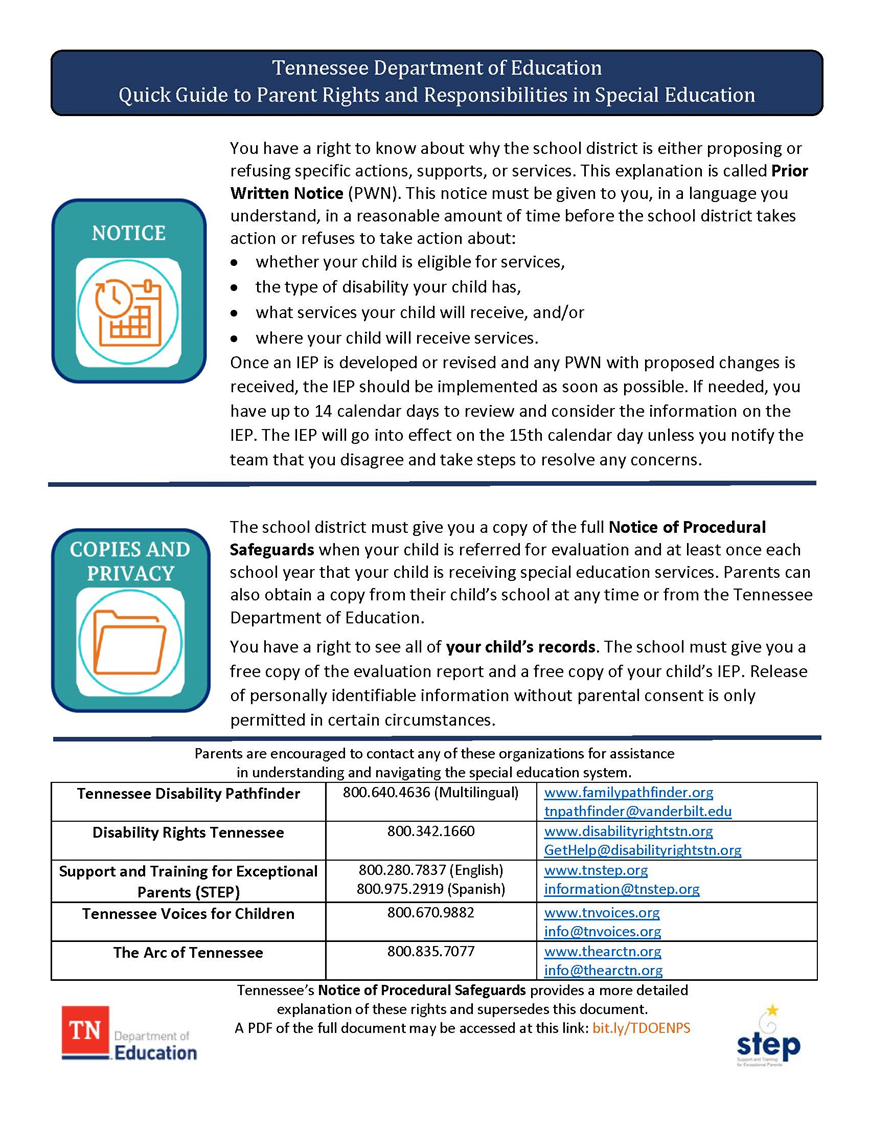 S-TEAM/SST PROCESS
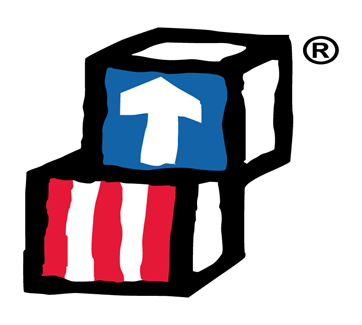 Referral to Student Support Team
[Speaker Notes: Contrary Pattern: where they ask for something, then say no when you give it to them]
The following items must be included in the referral packet:
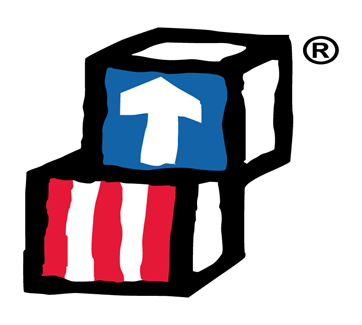 Copy of vision screening results (must state “Passed” status) 
Copy of hearing screening results (must state “Passed” status) 
Copy of speech screening results/referral packet 
FBA/BIP (if applicable)
Copy of any evaluations from outside agencies
Copies of all Student Support documents
The Head Start Referral for Further Evaluation Form (Center-Based Sites)
Brigance Screener
***Additional documents may be required by the Local Education Agency (LEA)***
WHAT TO DO WITH OUTSIDE EVALUATIONS
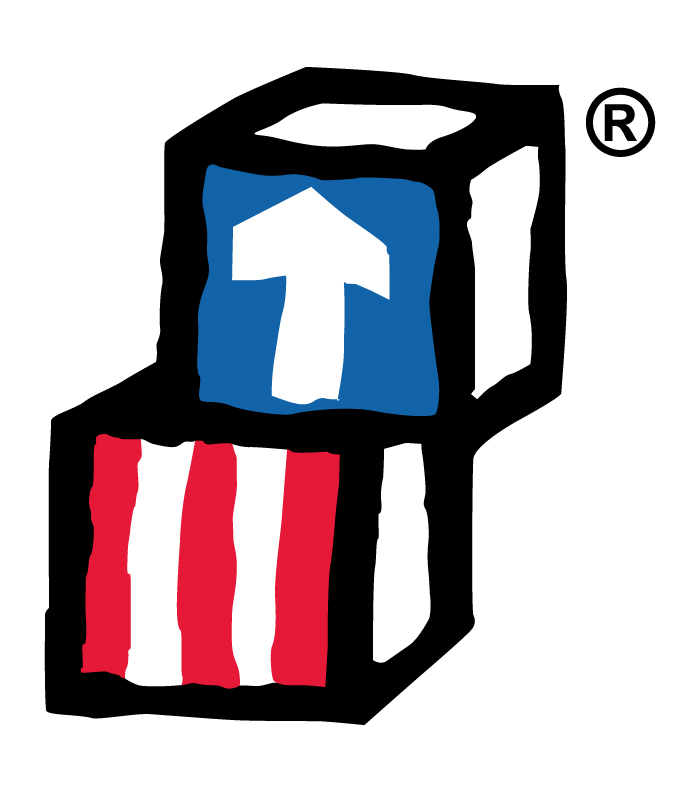 If a parent has an evaluation from an outside provider, the evaluation will need to be submitted to the LEA (Local Education Agency) via the parent or the assigned site HSA.  Within our school district, the LEA is Colonial Hearing, Speech, and Vision Center.
COLONIAL HEARING, SPEECH & VISION CENTER
Offers FREE hearing evaluations and vision screenings to all SCS students, age 3 – 22. This includes Pre-K speech/language and developmental testing.
AVAILABLE SCREENING SERVICES:
Audiological Therapy
Diagnostic Testing
Hearing Impaired
Interpreting for Deaf Students
OT/PT
Special Education Preschool
Speech Language Therapy
Vision
CONTACT FOR AN APPOINTMENT:  (901) 416-5206 | 4774 SEA ISLE RD.
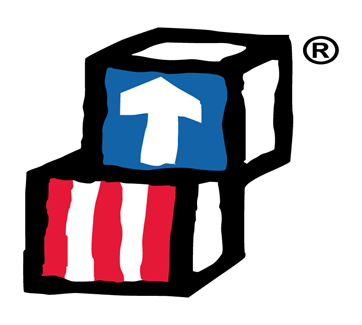 Smaller Title or Accent  Image Here
RESOURCES
[Speaker Notes: https://www.youtube.com/watch?v=-9UtEaEoAiU]
Sample Tools
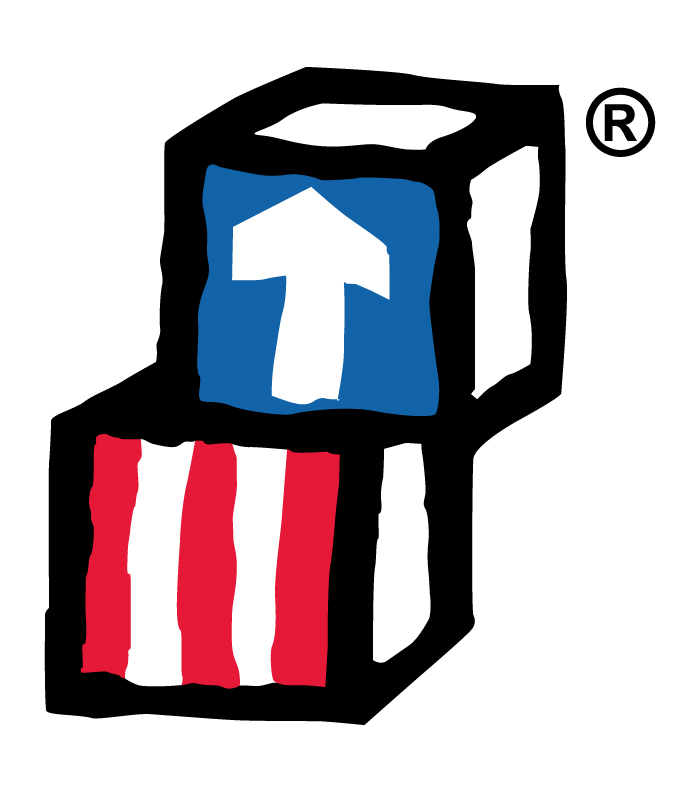 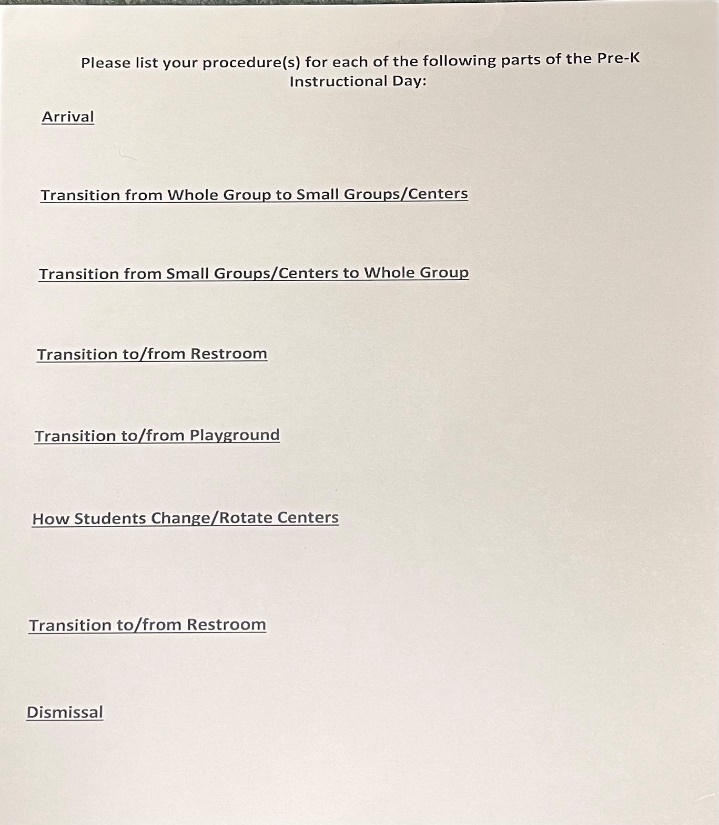 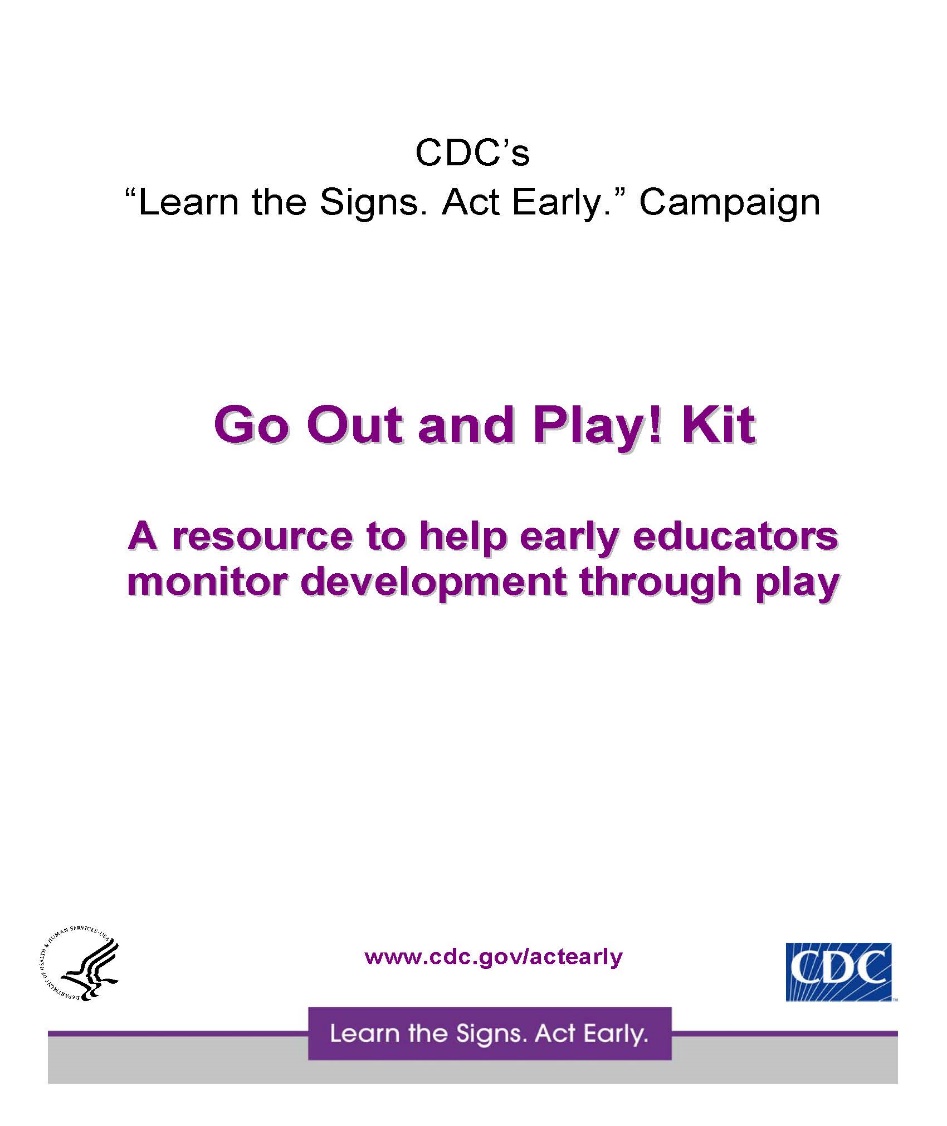 Smaller Title or Accent  Image Here
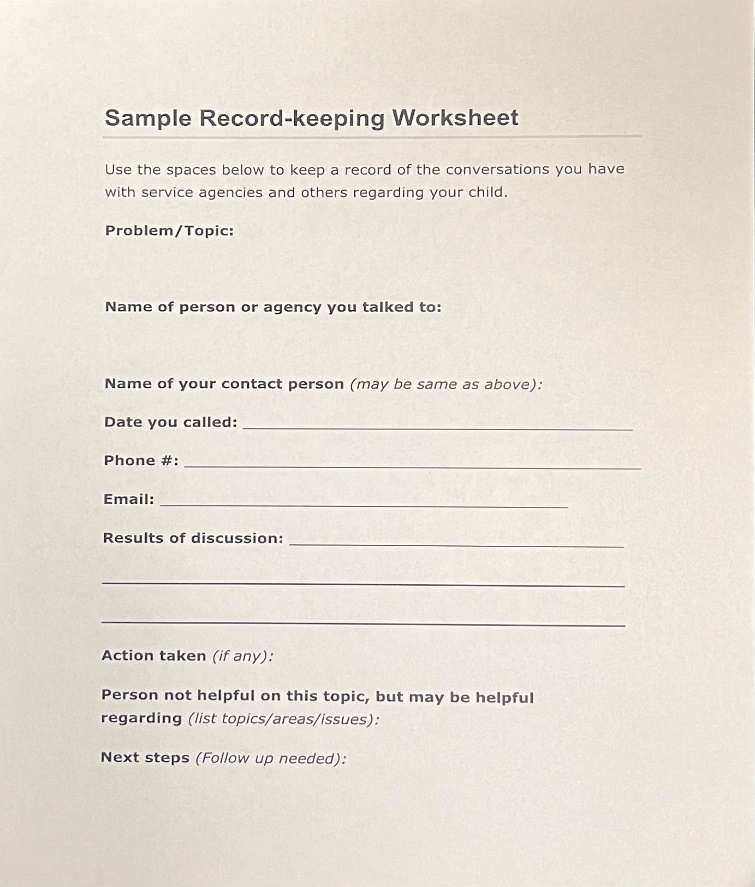 [Speaker Notes: What are some things you do in your classroom to help with Hyposensitivity?]
Children’s Books About Autism
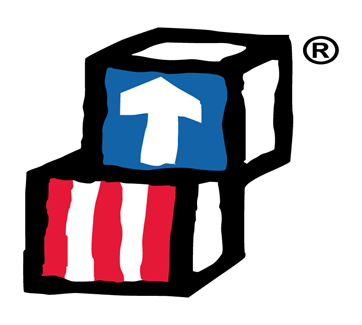 Armond Goes to a Party: A Book About Asperger’s and Friendship 
My Brother Charlie by Holly Robinson Peete and Ryan Elizabeth Peete
Never Touch a Monster 
Touch! My Big Touch-and-Feel Word Book
Touch and Explore the Ocean
Little Monkey Calms Down
This is Me! I am who I’m meant to be!
Headphones: A Book for Children with Autism & Sensory Disorders
When Things Get Too Loud
Silly Sea Creatures
Poke-A-Dot 10 Little Monkeys
Catty the Cat, Green vs. Red Choices
See, Touch, Feel: A First Sensory Book
Touch and Trace Farm
Point to Happy
The Color Monster
Off to School!
My Awesome AUTISM
My First Book of Emotions for Toddlers
ABA Therapy Resources
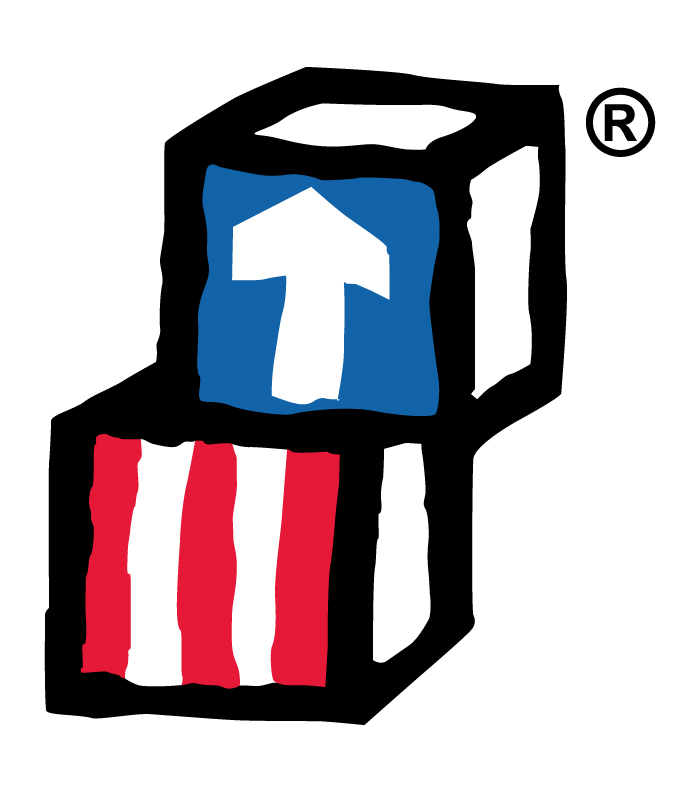 Behavior Services of the Mid-South: 901.248.0595 / https://www.behaviorservicesmidsouth.com
Autism Centers of TN: 901-567-5361 / contactus@autismcenterstn.com
Team Autism Memphis:  .901.337.7524 / https://www.teamautism.org/
Hopebridge Autism Therapy: 855.324.0885 / https://www.hopebridge.com/
Infinite Changes and ABA Therapy & Autism Services: 901.221.7458 / https://www.infinitechangesaba.com/
Transformations Autism Treatment Center: 901.231.1931 / www.transformingautism.com
ABA Development: 901.634.8005 / www.abadevelopment01@gmail.com
Specialized Learning Center: 901.634.5729 / mwilkins@memphis.edu
Harwood Center: 901.584.8281 / https://harwoodcenter.org/
Behavioral Science Consulting: 901.276.9606 / http://bscmemphis.com/
Pinnacle Autism Therapy: 1.866.342.8847 / https://pinnacleautismtherapy.com/
[Speaker Notes: What are some things you do in your classroom to help with Hypersensitivity?]
Resources
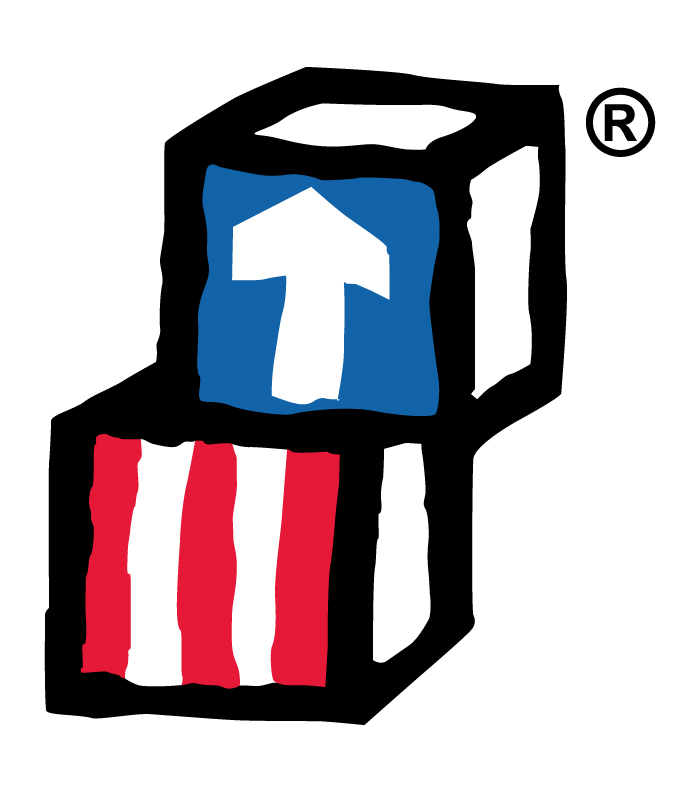 NATIONAL

Autism Speaks Website: https://www.autismspeaks.org/

National Autism Association: https://nationalautismassociation.org/

Autism Society: https://www.autism-society.org

 LOCAL FUN
Chuck E. Cheese Sensory Sunday
First Sunday of each month from 9:00 AM to 11:00 AM
Other Community Resources
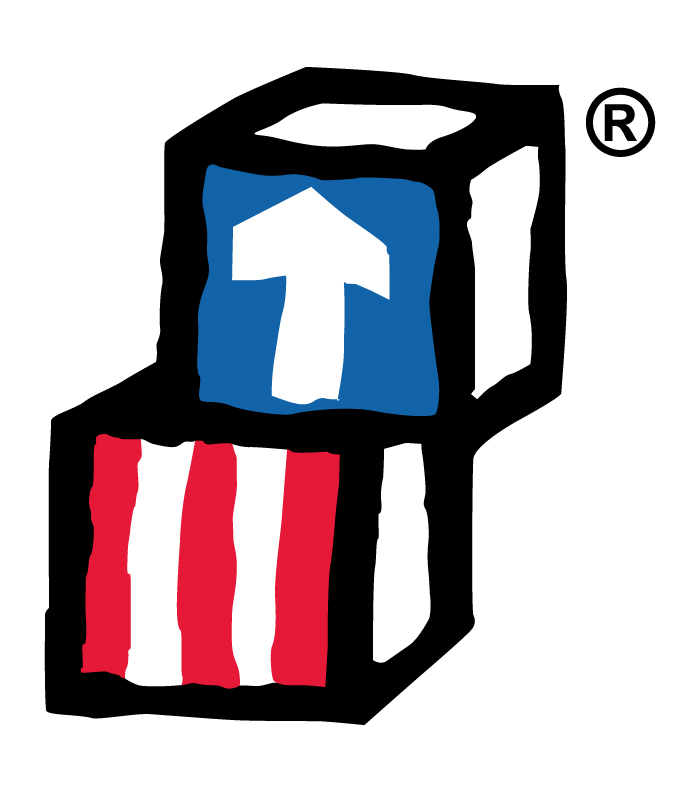 ABA Development
Specialized Learning Center
Lebonheur
UT Boling Center
Wholistic HC
Knowles M.D. Neurodevelopmental Center
Behavioral Health & Assessment
University of Memphis Psychological Services
Christian Psychological Center
Germantown Psychological Associates
Vogelfanger & Struble Clinic
Katherine Powers, Ph. D., BCBA-D
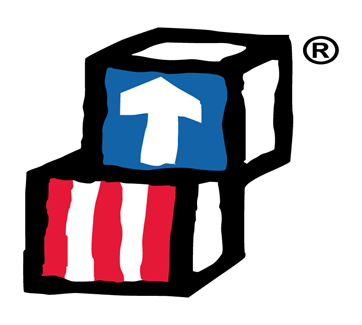 HEALTH SERVICES TEAM CONTACT INFO
LEADERSHIP TEAM
Divalyn Gordon, Executive Director                 
Detris Crane, Ed.D. Head Start Director
Tujuana Wallace, Comprehensive Services/ERSEA Manager
Timika Sholar, HSA: sholarts@scsk12.org
Debany Corral, BS: corralozaetad@scsk12.org
Nicole Hilliard, HSA: hilliardn2@scsk12.org
Capria Tyson, BS: tysoncm@scsk12.org
Shanel Carson, HSA: carsons@scsk12.org
Shalah Pate, BS: pates@scsk12.org
Michaela Myers, HSA: myersmd1@scsk12.org
Maya Smith, BS: smithm12@scsk12.org
Veronica Roberts, HSA: robertsv@scsk12.org
Pamela Boyce, BS: boycepc@scsk12.org
Latasha Smith, HSA: bentonjonesle@scsk12.org
Keva Smith, BS: smithky@scsk12.org
Thanks for Attending!
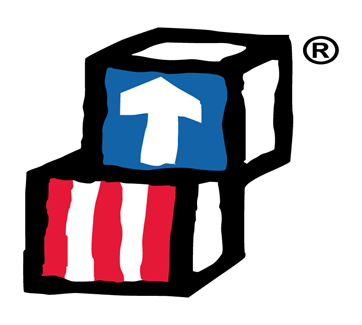 Attendance Link

bit.ly/23maratt
Feedback Link

bit.ly/23marsurv
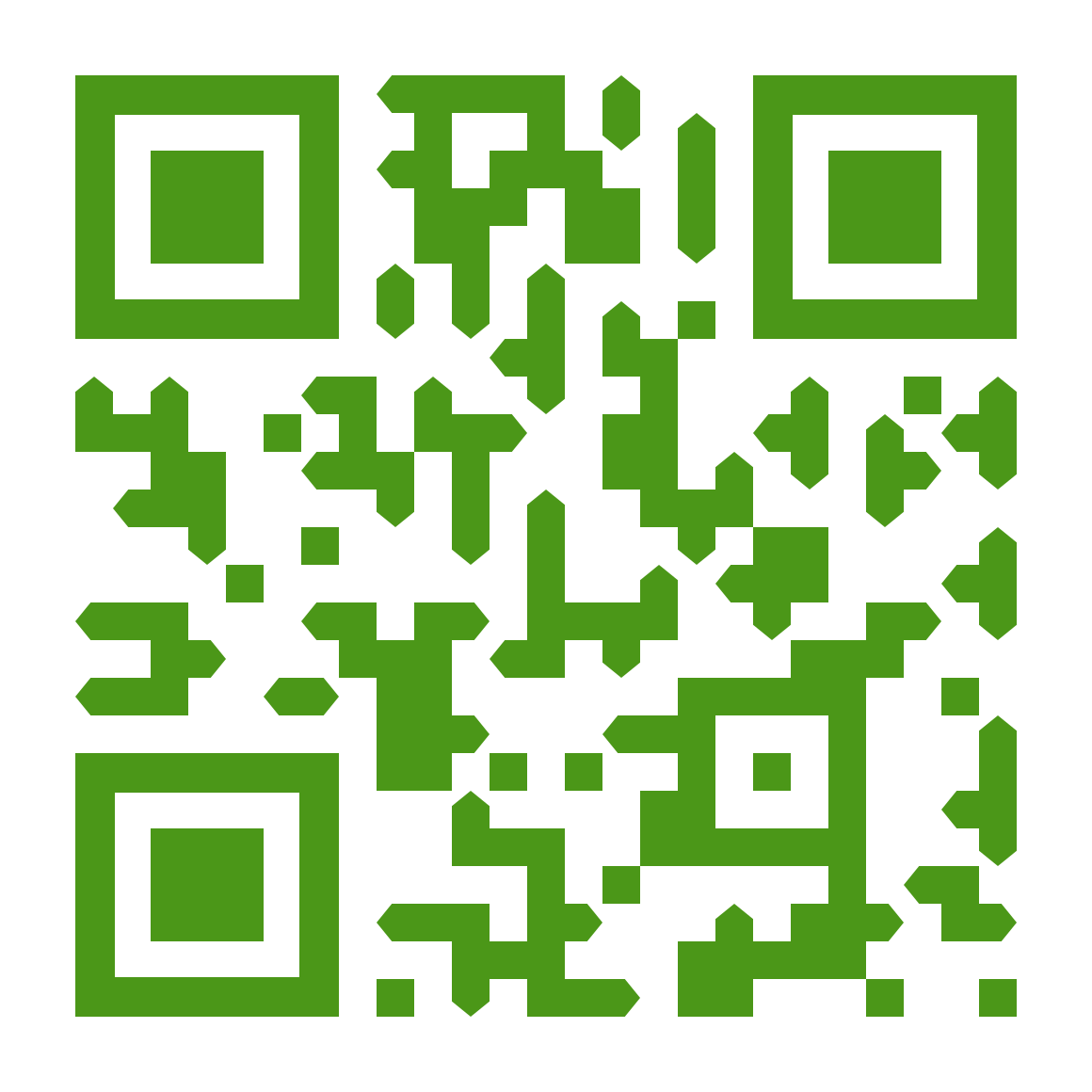 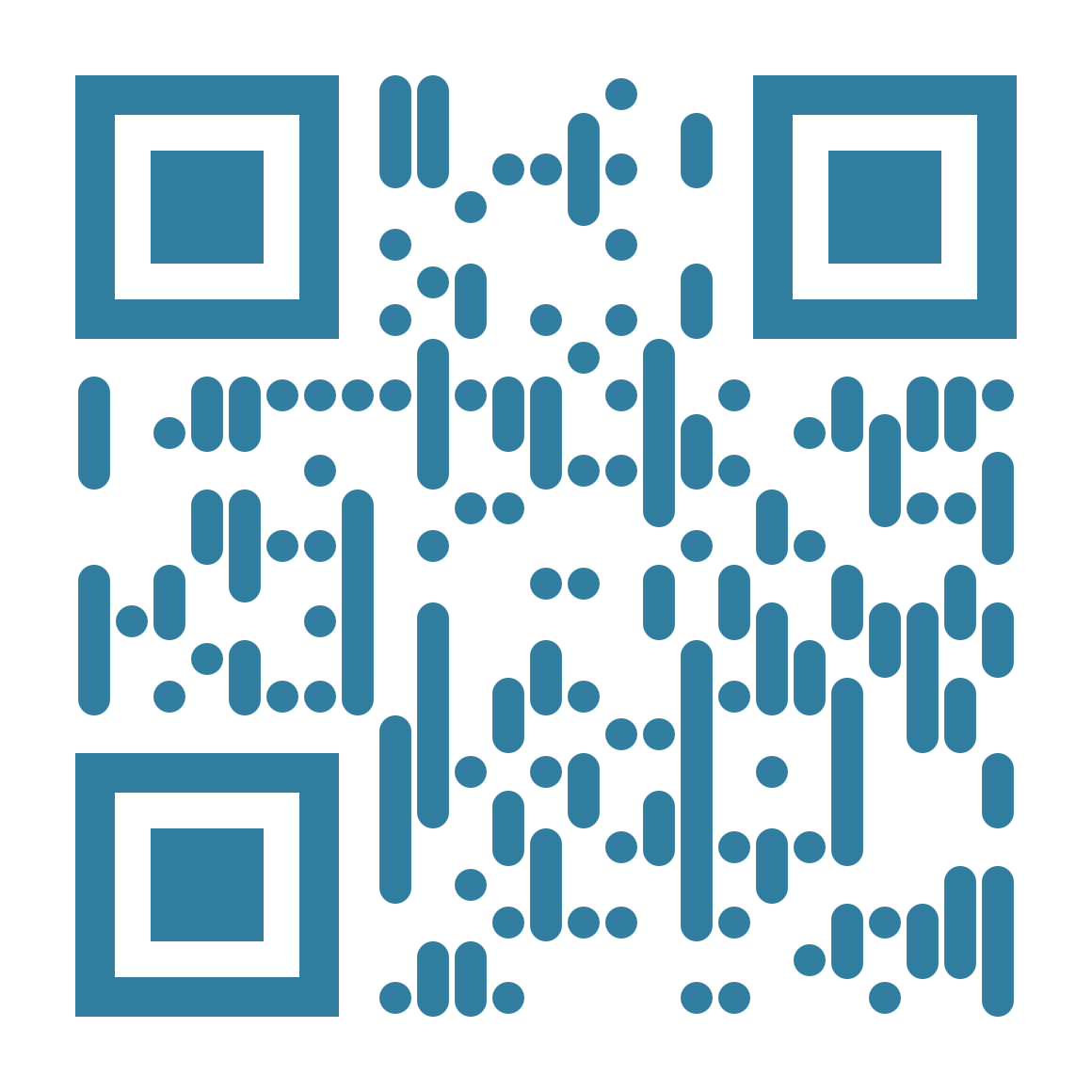